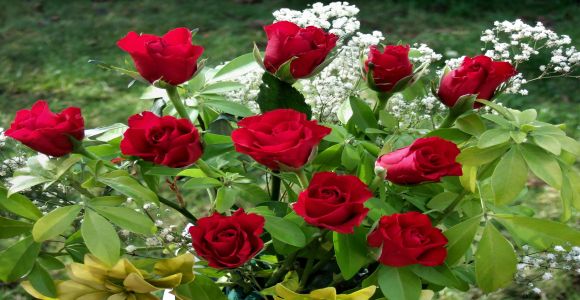 আজকের ক্লাসে সবাইকে স্বাগত
পরিচিতি
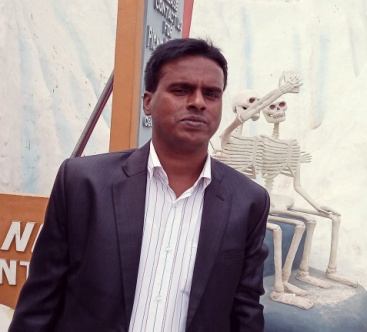 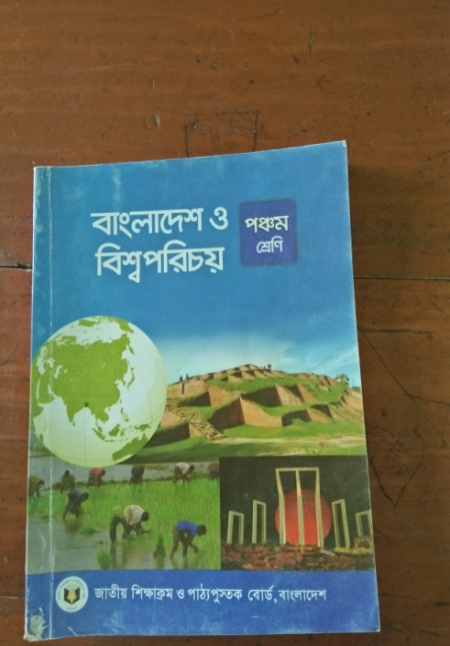 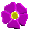 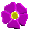 মোঃরাসেল
সহকারি শিক্ষক
মজলিশপুর স,প্রা,বিদ্যালয়
নিকলী,কিশোরগঞ্জ।
০১৯১৩৪৫১৬২
raselictbrahm@gmail.com
বাংলাদেশ ও বিশ্বপরিচয়
শ্রেণিঃপঞ্চম
অধ্যায়ঃ চার
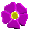 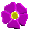 আমাদের আজকের পাঠ
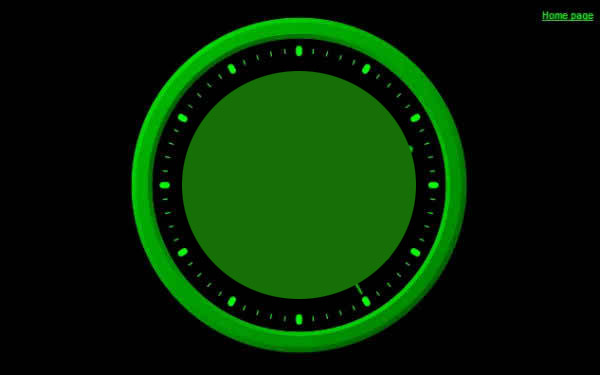 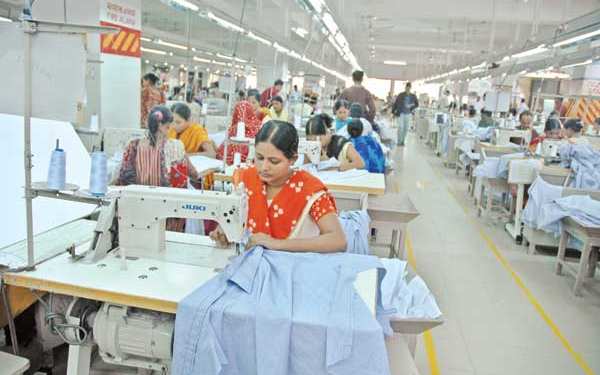 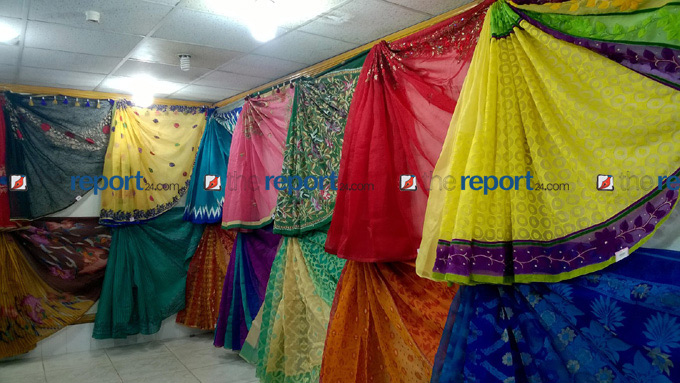 বাংলাদেশের শিল্প
শিখনফল
এই পাঠ শেষে শিক্ষার্থীরা ---
বাংলাদেশের প্রধান প্রধান শিল্পের নাম বলতে পারবে ।
বাংলাদেশের অর্থনীতিতে শিল্পের অবদান উল্লেখ করতে পারবে ।
চিত্রে কী দেখতে পাচ্ছি ?
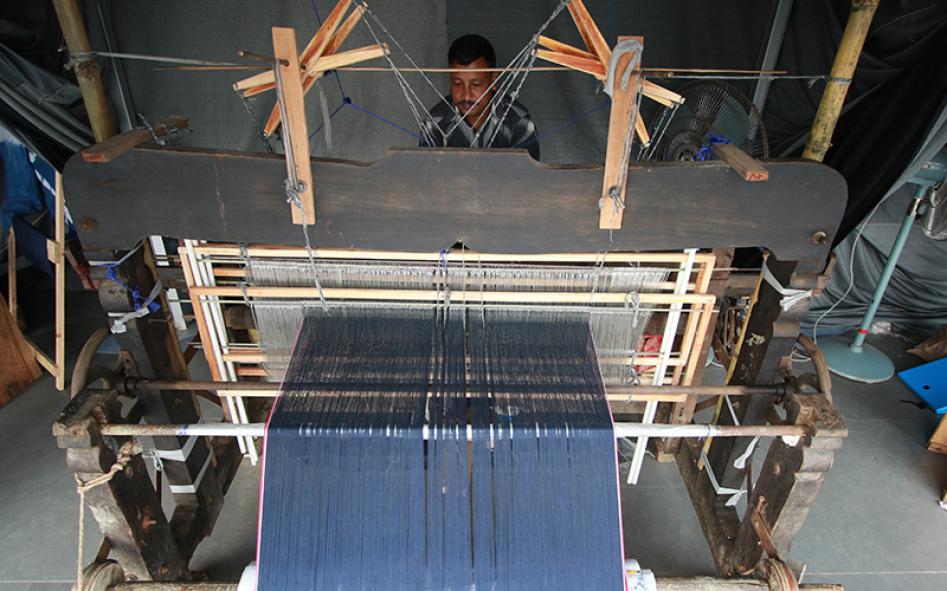 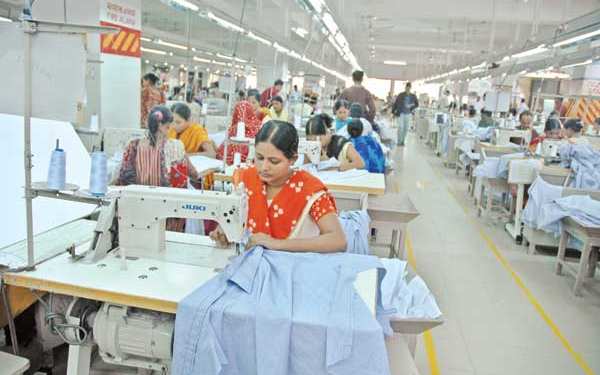 বিভিন্ন প্রকার বস্ত্র কল
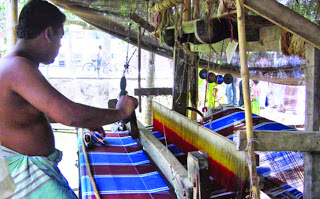 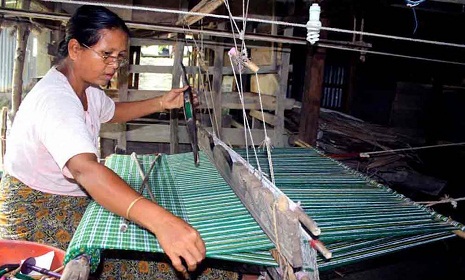 মানচিত্রে বাংলাদেশের বস্ত্র কল
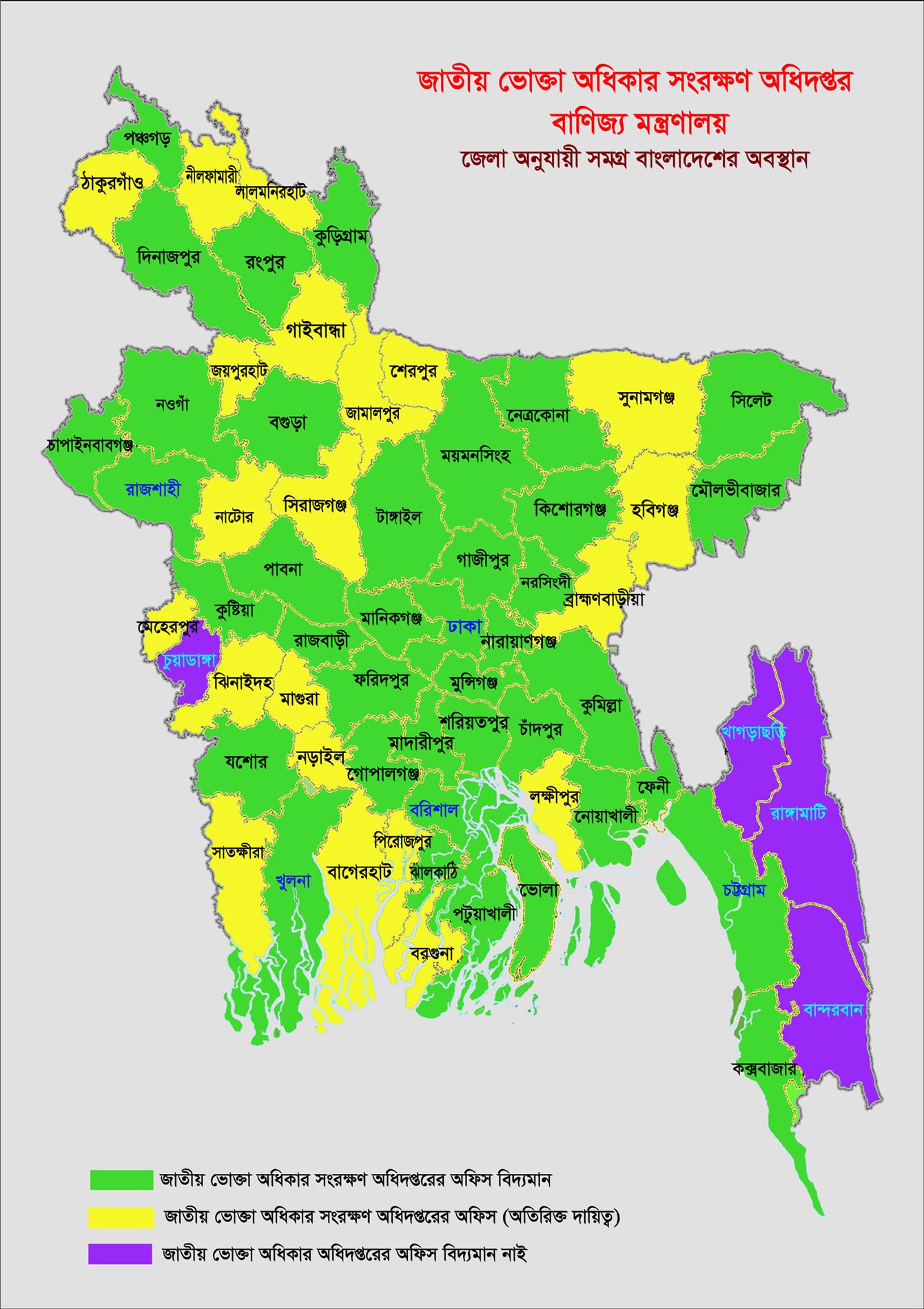 ঢাকা
নারায়ণগঞ্জ
গাজীপুর
মানচিত্রে অবস্থান দেখতে নামে ক্লিক করি
দেখ ও বল
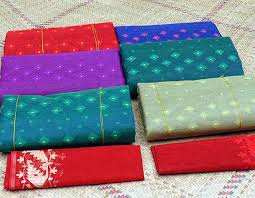 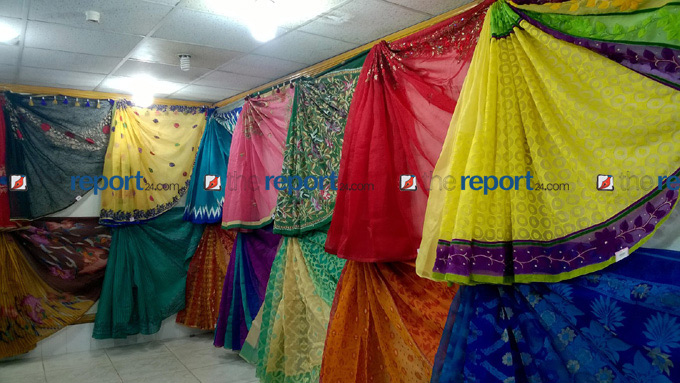 সূতি
সিল্ক
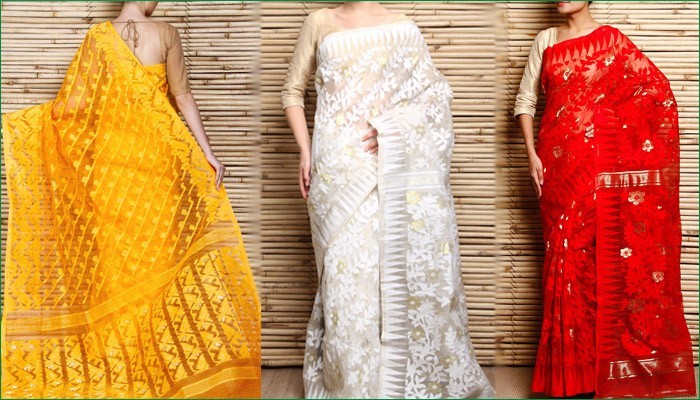 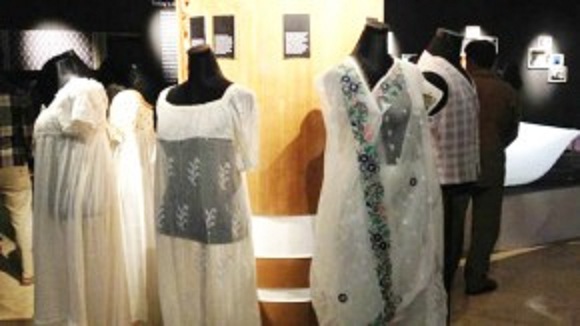 জামদানী
মসলিন
একসময়ে এদেশের তৈরি মসলিন কাপড় বিশ্ব বিখ্যাত ছিল ।
একক কাজ
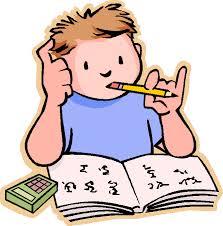 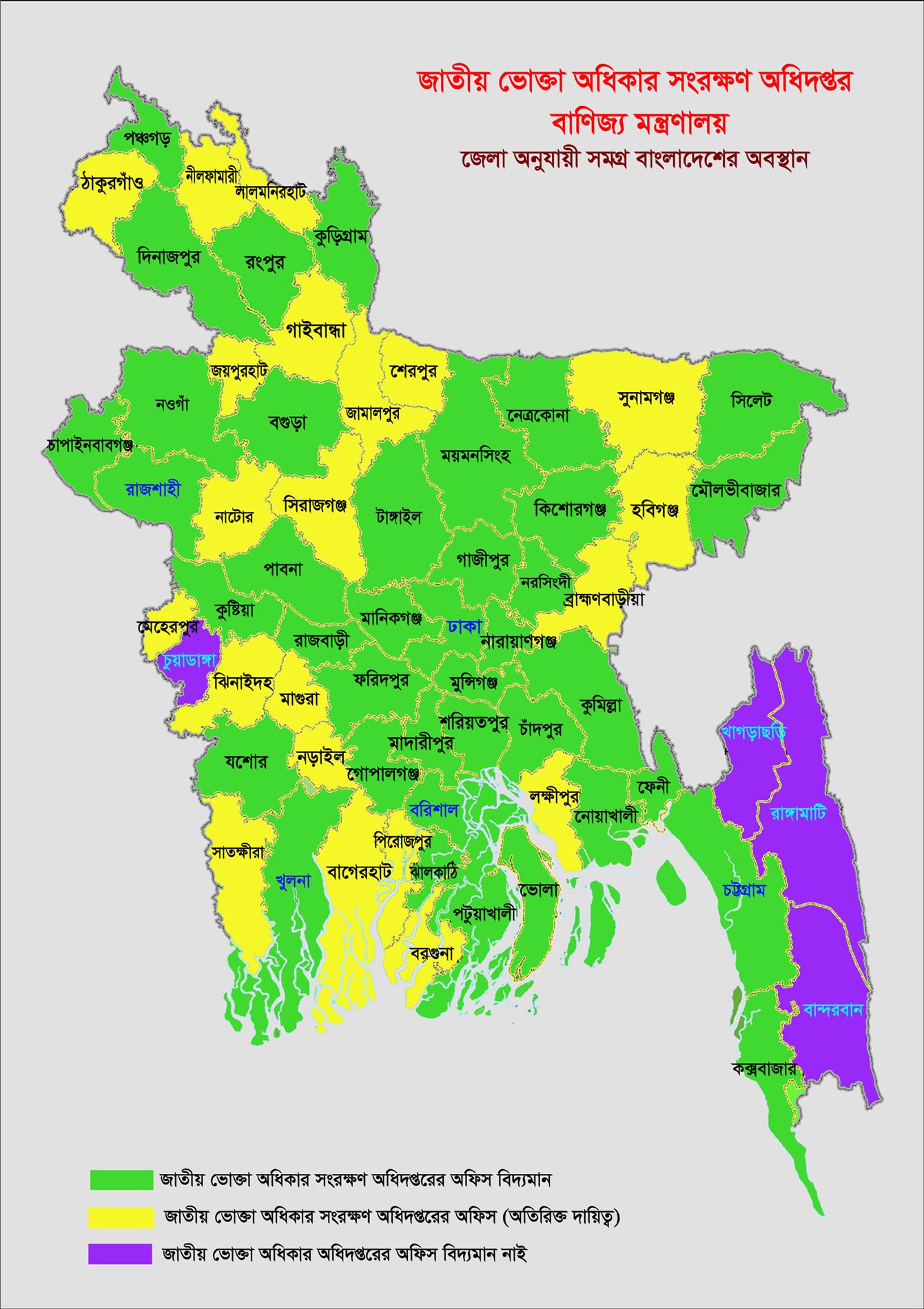 বাংলাদেশের কোন কোন জেলায় বস্ত্র কল রয়েছে ?
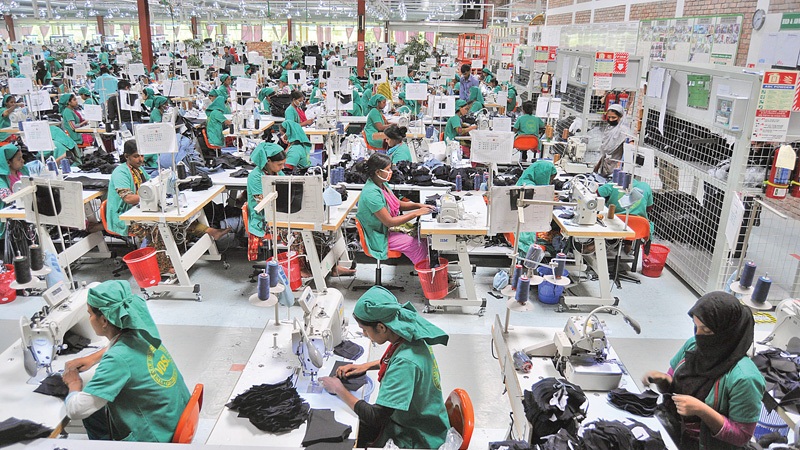 চিত্রে কী দেখতে পাচ্ছি ?
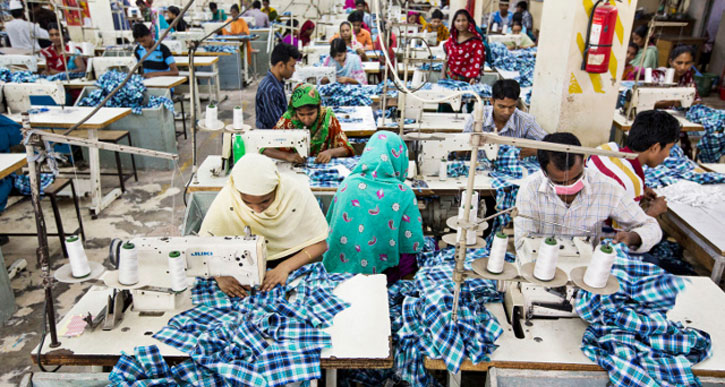 বাংলাদেশের পোষাক শিল্প
এদেশের মোট রপ্তানি আয়ের সিংহভাগ আসে তৈরি পোষাক রপ্তানি করার মাধ্যমে ।
দেখ ও বল
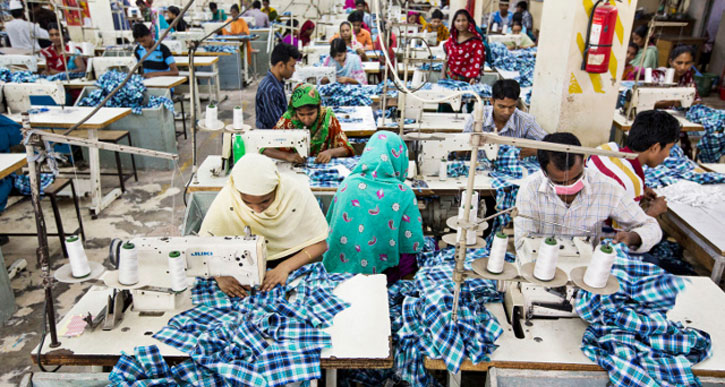 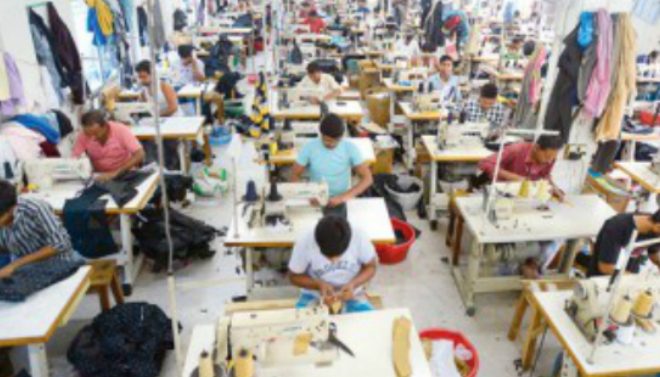 বাংলাদেশের পোষাক কারখানায় লক্ষ লক্ষ নারী ও পুরুষ কাজ করে ।
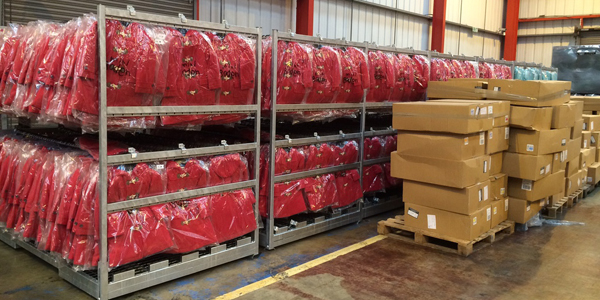 তৈরি পোষাক রপ্তানি
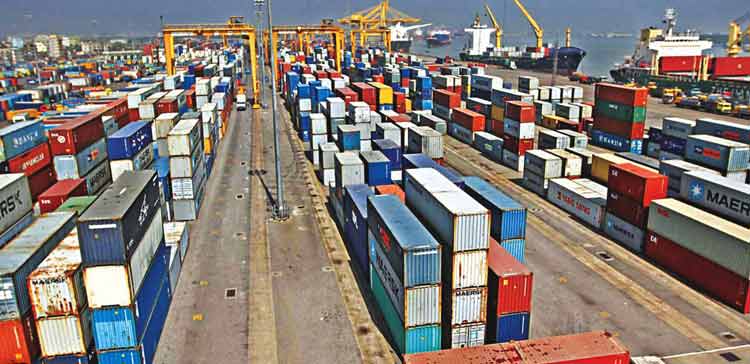 বাংলাদেশ তৈরি পোষাক রপ্তানি করে প্রতি বছর অনেক বৈদেশিক মুদ্রা অর্জন করে ।
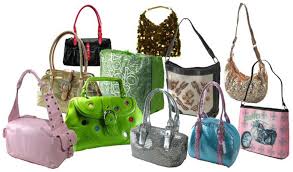 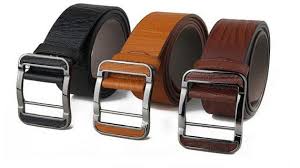 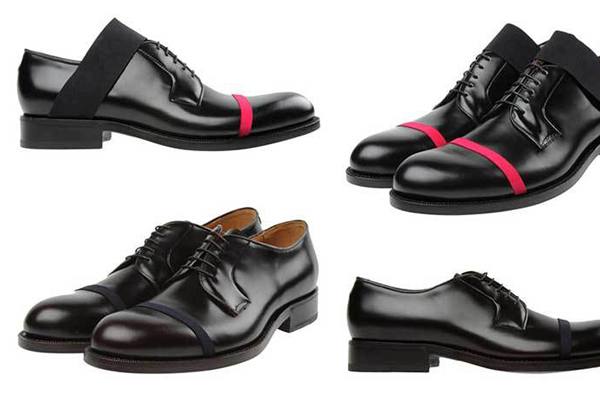 চামড়াজাত দ্রব্য যেমন জুতা,বেল্ট,ব্যাগ ইত্যাদি এদেশ থেকে রপ্তানি করা হয় ।
জোড়ায় কাজ
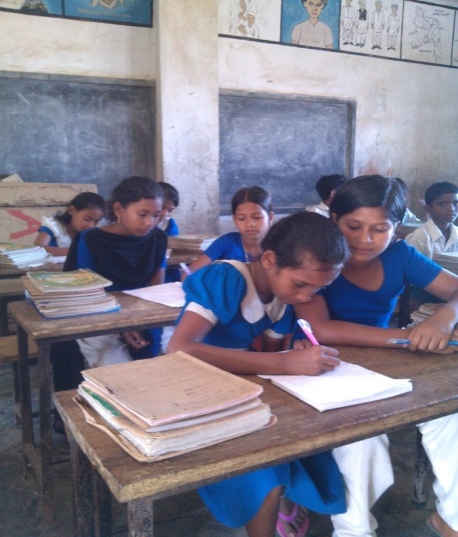 বাংলাদেশের প্রধান প্রধান শিল্পের নাম লেখ ।
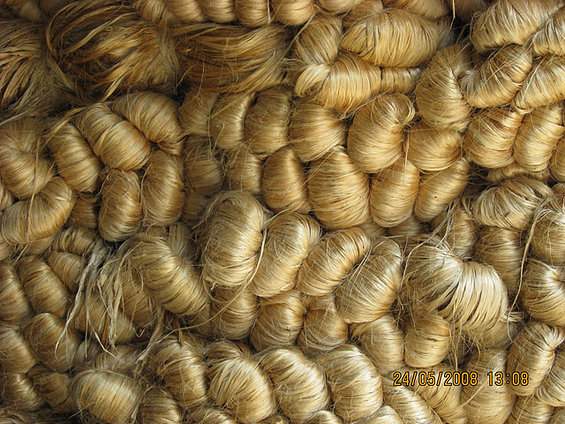 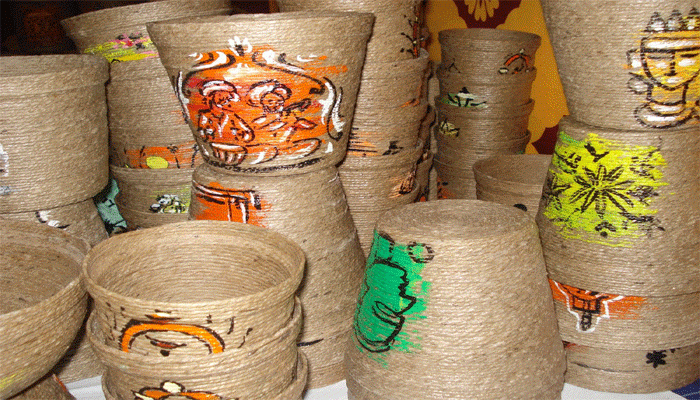 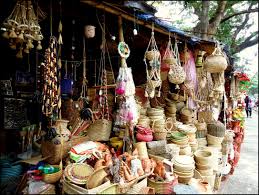 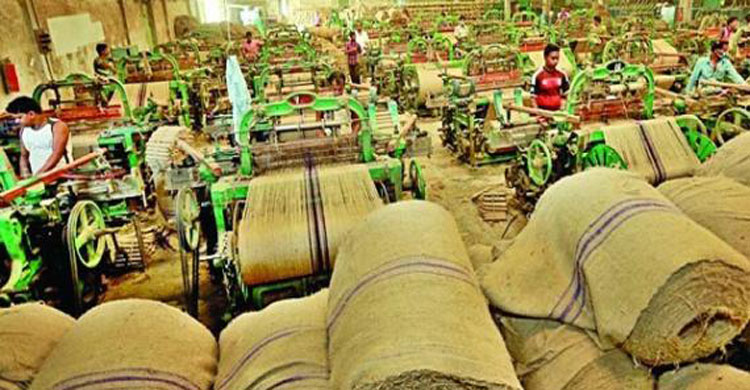 পাট এবং পাটজাত পণ্য রপ্তানি করে বাংলাদেশ বৈদেশিক মুদ্রা অর্জন করে ।
দলগত কাজ
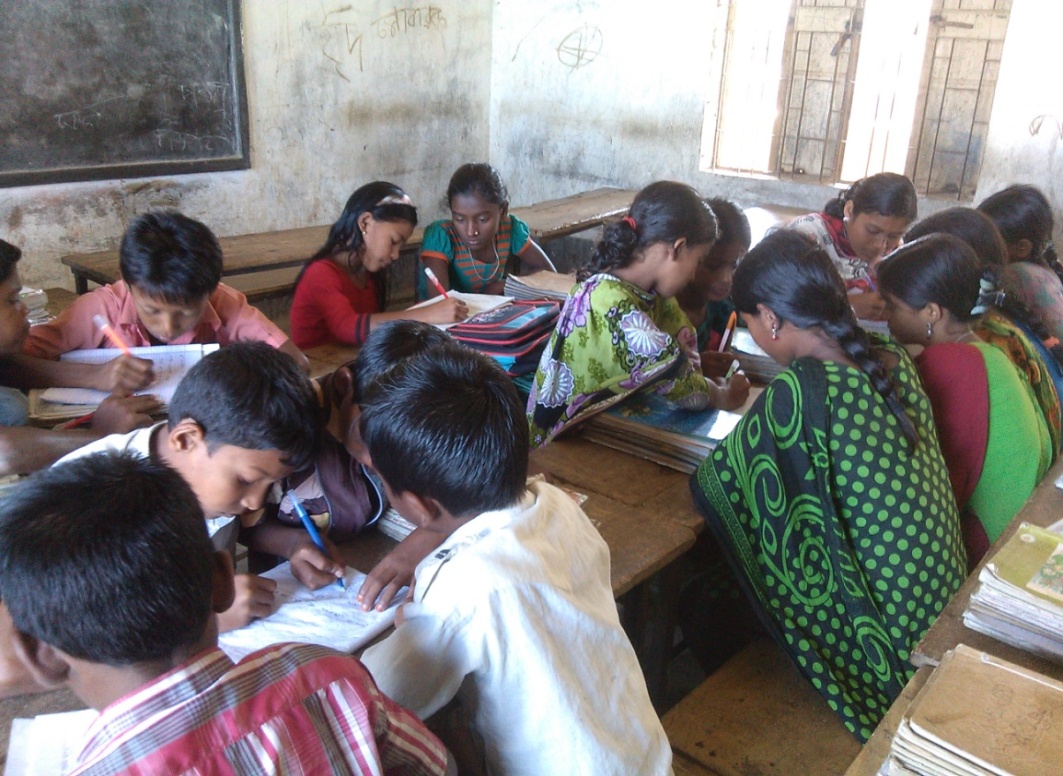 বাংলাদেশের অর্থনীতিতে শিল্পের অবদান উল্লেখ কর ।
পাঠ্য বইয়ের সাথে সংযোগ সাধন
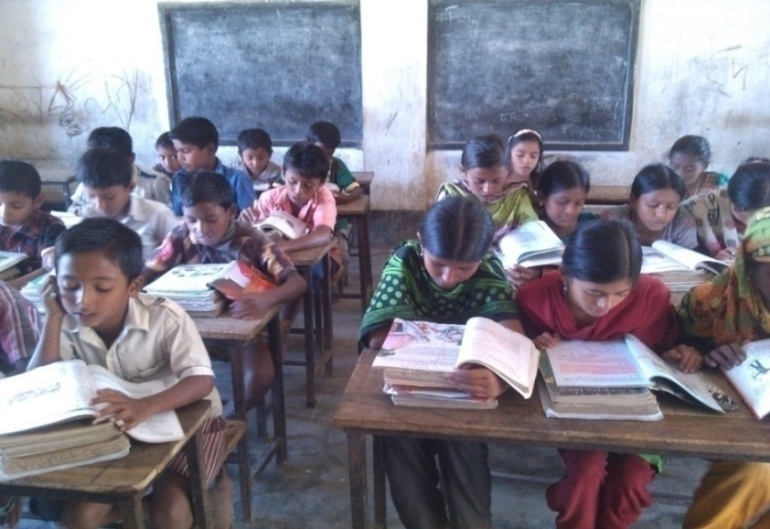 তোমাদের বাংলাদেশ ও বিশ্বপরিচয় বইয়ের ৩৬ ও ৩৭ পৃষ্ঠা পড় ।
সঠিক উত্তরটি বোর্ডে এসে লিখঃ
(১) বাংলাদেশের প্রধান শিল্প কোনটি ?
পাট শিল্প
বস্ত্র শিল্প
সঠিক উত্তরের জন্য অক্ষরে ক্লিক
ক
ঘ
গ
খ
ক
ঘ
গ
খ
চামড়া শিল্প
পোষাক শিল্প
(২) বস্ত্র কল কোথায় রয়েছে ?
হবিগঞ্জ
সিলেট
সঠিক উত্তরের জন্য অক্ষরে ক্লিক
নোয়াখালী
গাজিপুর
বাটনগুলো অন/অফ সুইচের মতো কাজ করবে ।
ভাল থেকো সবাই
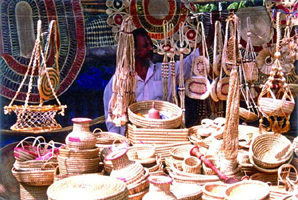 ধন্যবাদ